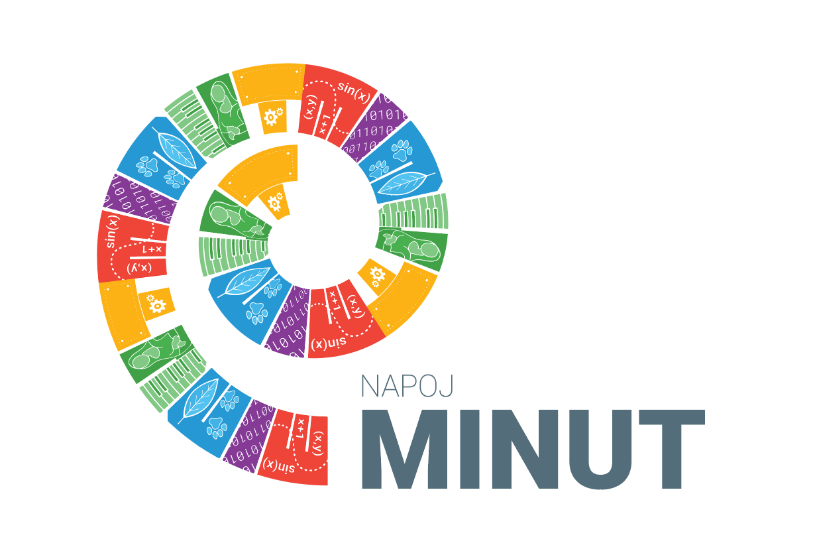 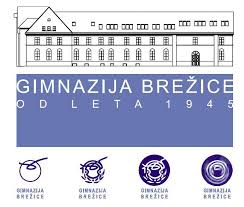 PROGRAMIRANJE V MATEMATIKI
Avtorja:
Gregor Kopinč, Tea Habinc
Gimnazija - snov 1. letnika matematike
Matematične probleme rešujemo s programiranjem
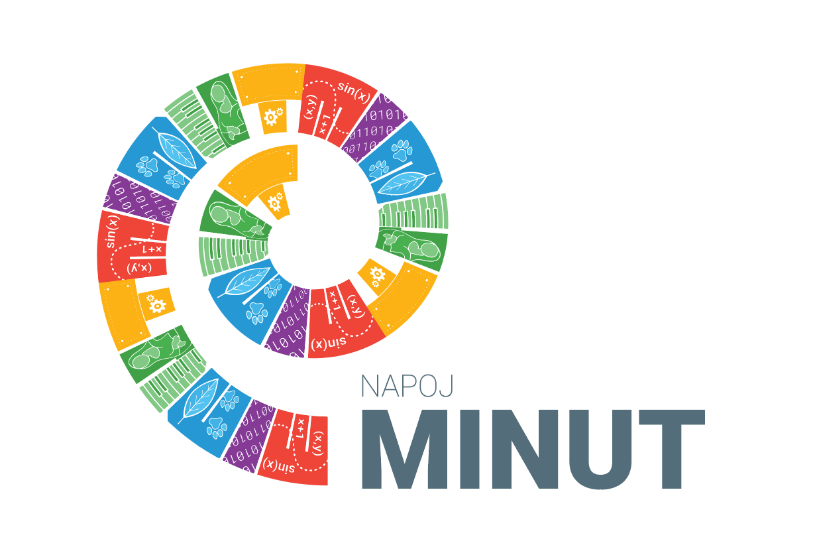 Matematika – delitelji, večkratniki…
Informatika
Izvedba skupnega dela (4 ure)
Naloge in podnaloge 6_3_2024.docx

1D_programi
Prvi dve blok uri
Naslednji dve blok uri
Refleksija učitelja
Refleksija dijakov
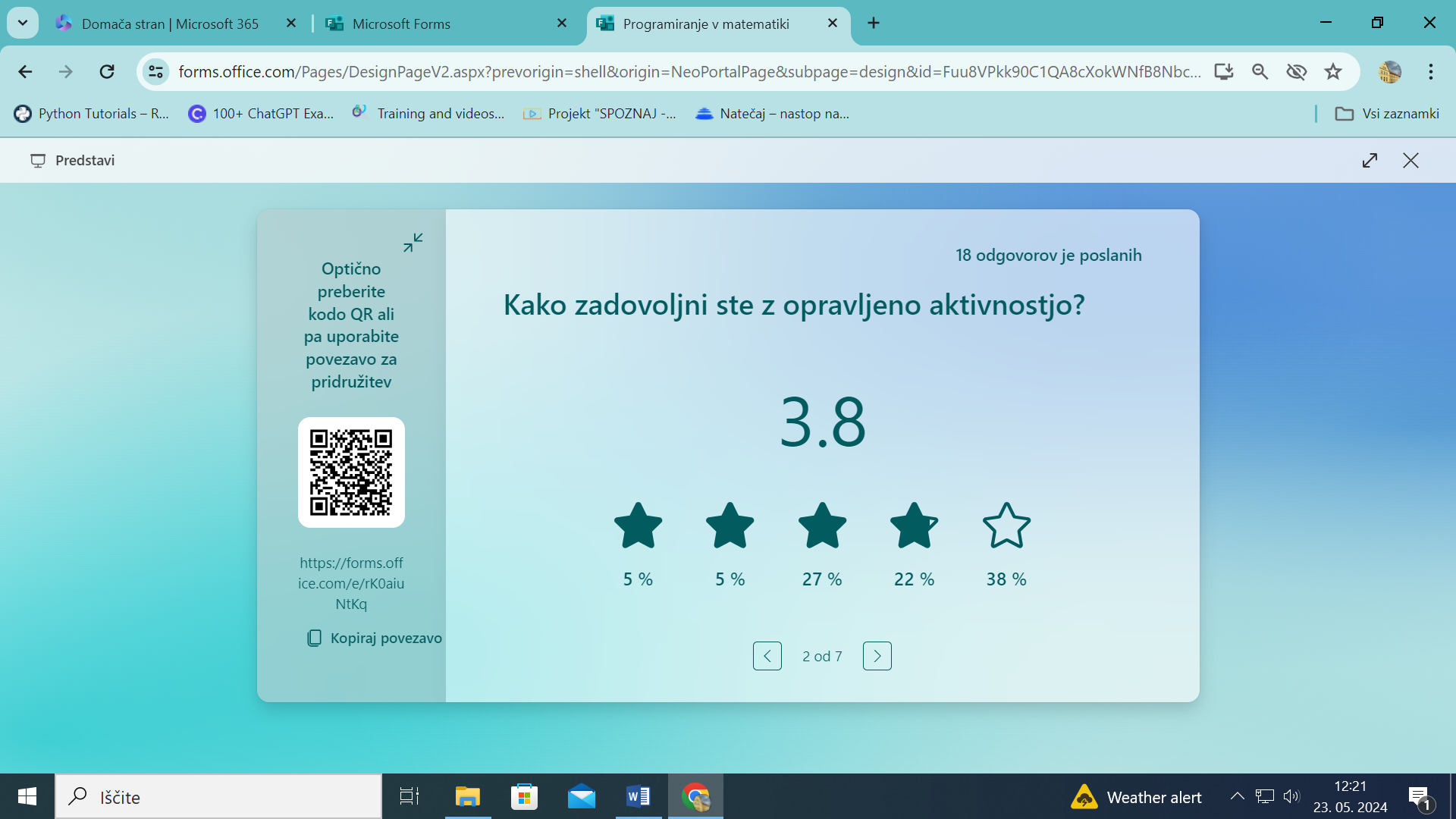 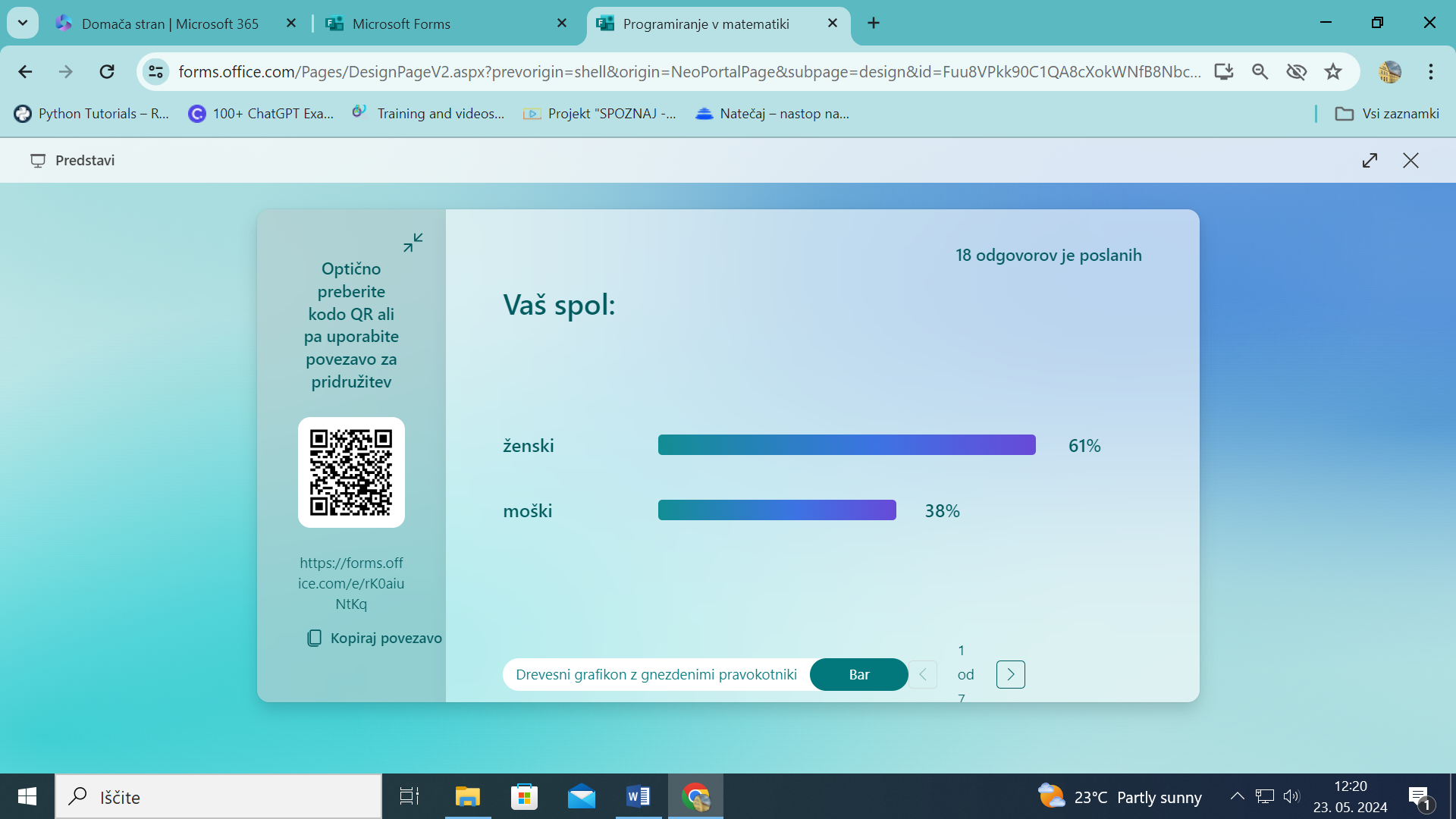 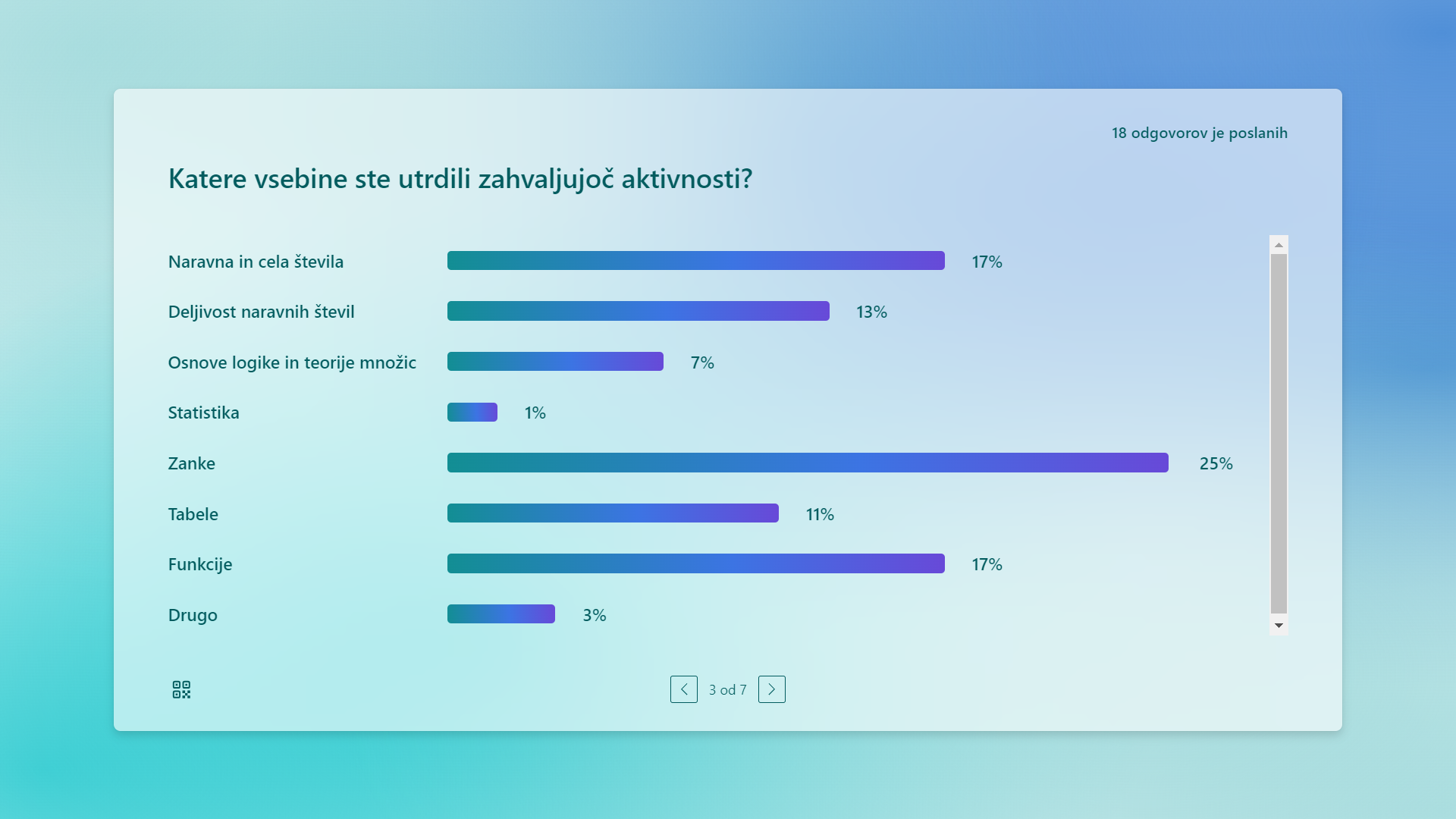 Še malo …
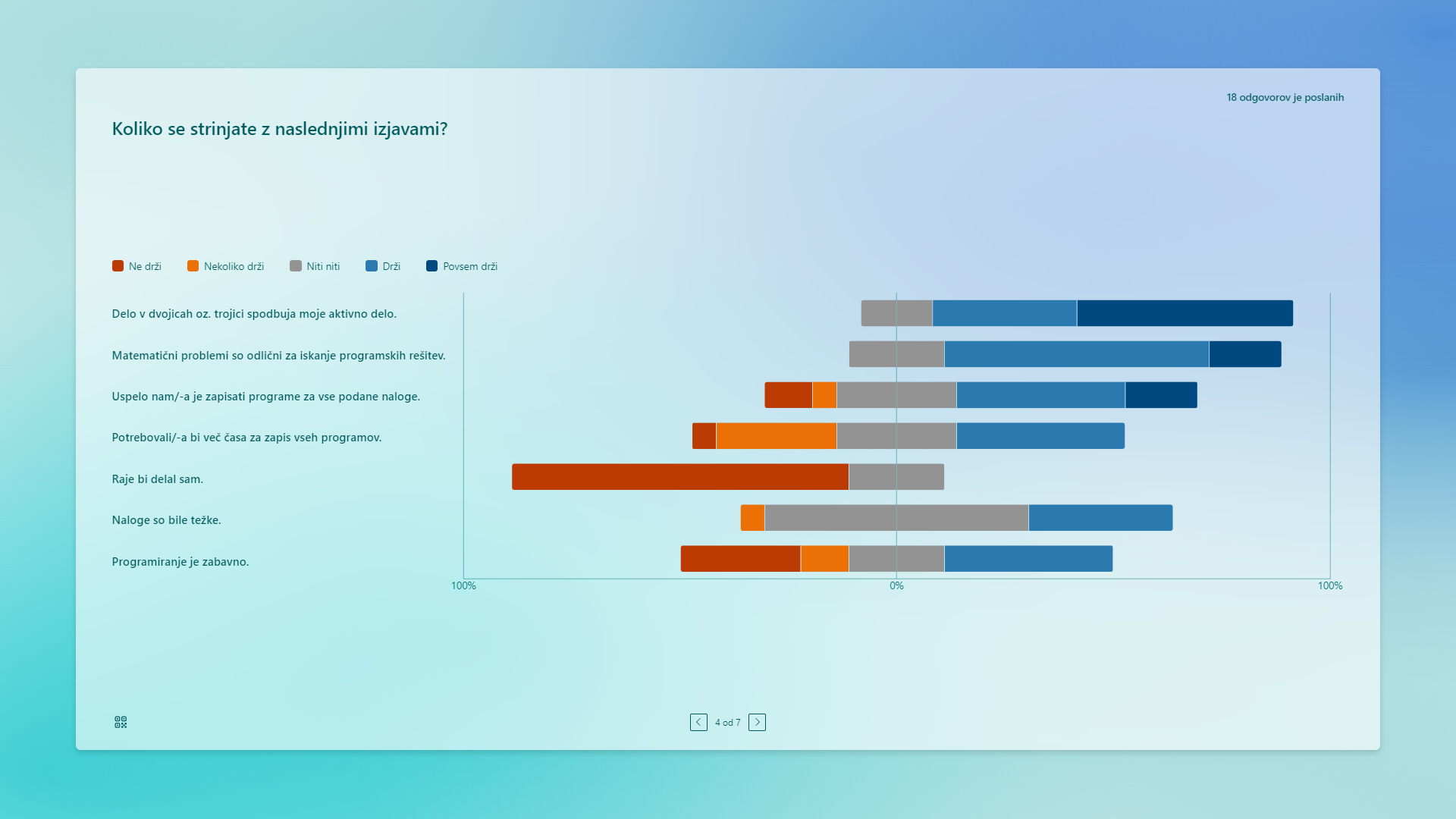 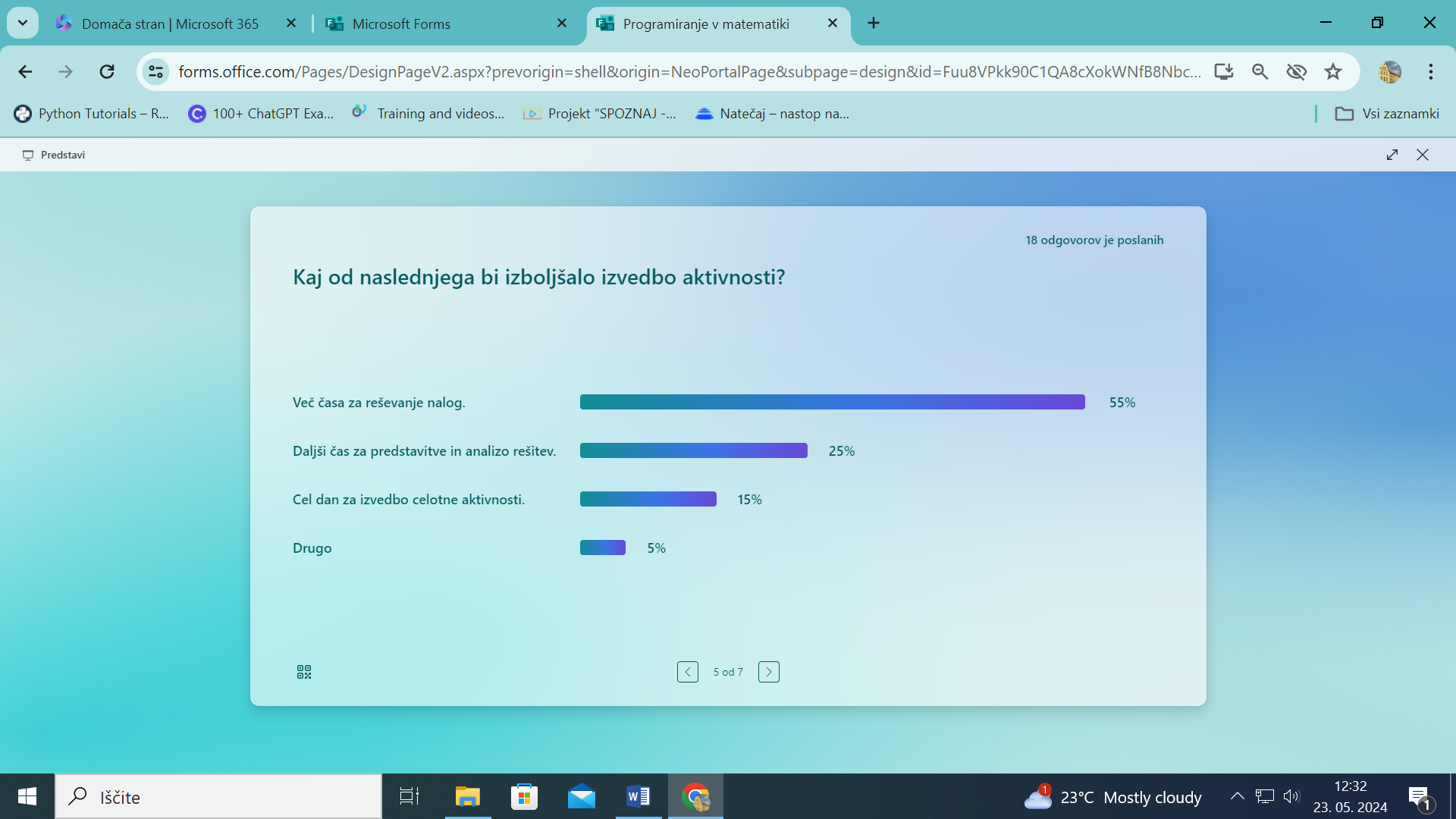 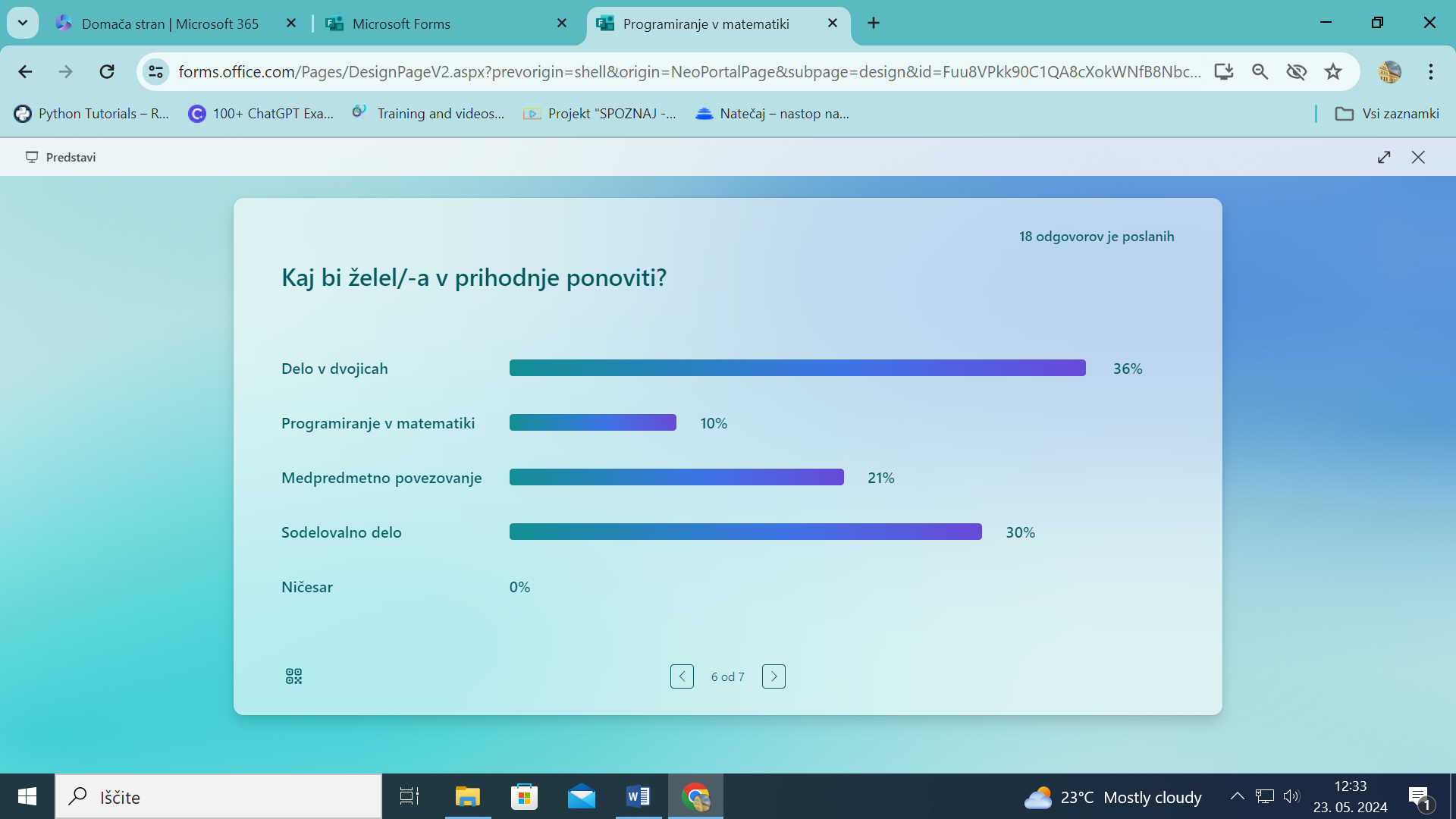